Onlinebefragung Klimaanpassung - Ergebnisse
1
[Speaker Notes: -aus Zeitgründen nicht möglich alle Fragen und Antworten hier vorzustellen, wenn auch sehr spannend
-exemplarisch einige Beispiele herausgepickt um zu zeigen wie wir die Fragen ausgewertet haben 
-die komplette Auswertung werden wir auf unserer Homepage veröffentlichen und im Infoverteiler Klimaanpassung]
Online-Beteiligung – Ergebnisse
Umfrage von Mitte Februar bis Ende März
 747 gestartet, 484 abgeschlossen 
 Fragen teilweise mit unterschiedlicher Teilnehmeranzahl (keine Pflicht zur Beantwortung der Fragen)
2
[Speaker Notes: -aus Zeitgründen nicht möglich alle Fragen und Antworten hier vorzustellen, wenn auch sehr spannend
-exemplarisch einige Beispiele herausgepickt um zu zeigen wie wir die Fragen ausgewertet haben 
-die komplette Auswertung werden wir auf unserer Homepage veröffentlichen und im Infoverteiler Klimaanpassung]
Online-Beteiligung – Übersicht Fragen
Wie gut kennen Sie sich mit dem Thema Klimawandel und seinen Auswirkungen aus?
Erleben von Klimawandelfolgen:
Wie belastet fühlen Sie sich aufgrund von folgenden Extremwetterereignissen in den letzten Jahren?
Welche der folgenden Ereignisse haben Sie in Ihrem Zuhause oder in Ihrer Region in den letzten Jahren erlebt?
Welche gesundheitlichen Auswirkungen des Klimawandels haben Sie bereits persönlich gespürt? 
Was sind Ihre größten Sorgen im Zusammenhang mit den Folgen des Klimawandels in Ihrem Umfeld? Ich mache mir große Sorgen, dass...
Besonders vom Klimawandel betroffene Orte: 
Karten zum Eintragen für: Hochwasser und Starkregen, Dürre und Trockenheit, Hitze, Verlust von Biodiversität und zu sonstigen Auswirkungen
Vorsorge und Anpassung: 
Welche der folgenden Maßnahmen haben Sie persönlich ergriffen, um sich vor Schäden und Beeinträchtigungen durch Hitze, Unwetter, Hochwasser zu schützen?
Was sollte Ihre Gemeinde/Stadt aus Ihrer Sicht für die Klimaanpassung tun?
3
Wie gut kennen Sie sich mit dem Thema Klimawandel und seinen Auswirkungen aus?
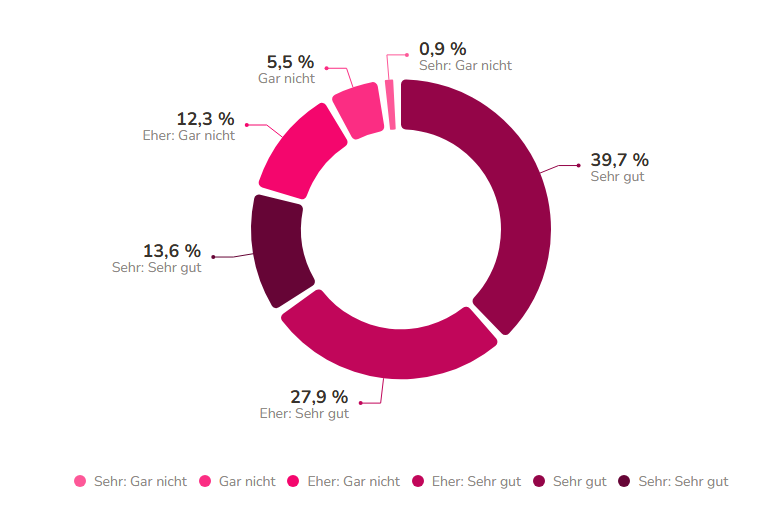 Knapp 67% der 634 Teilnehmenden schätzen ihr Wissen rund um die Auswirkungen sehr gut bis gut ein.
4
Erleben von Klimawandelfolgen
5
Wie belastet fühlen Sie sich aufgrund von folgenden Extremwetterereignissen in den letzten Jahren? N= 664
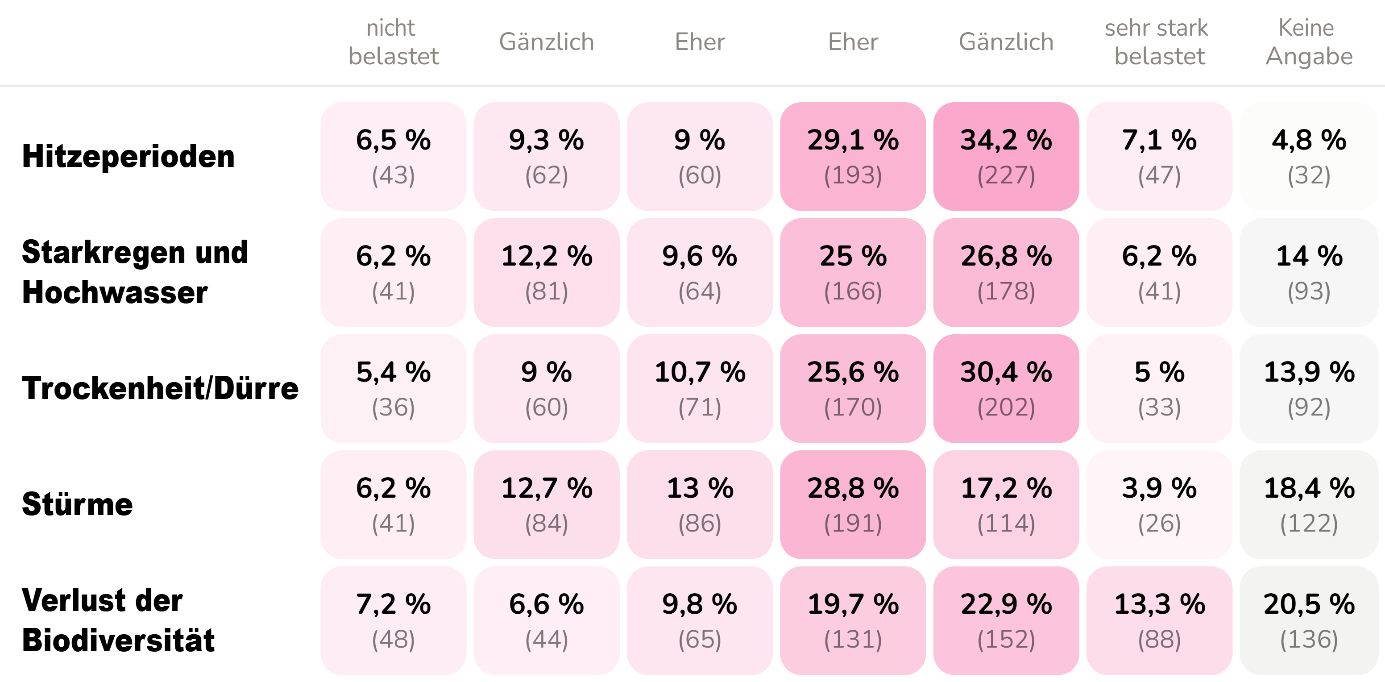 Die Menschen im Landkreis fühlen sich vor allem durch: 
Hitze
Dürre und Trockenheit 
Starkregen und Hochwasser belastet.
6
Welche der folgenden Ereignisse haben Sie in Ihrem Zuhause oder in Ihrer Region in den letzten Jahren erlebt?N= 637
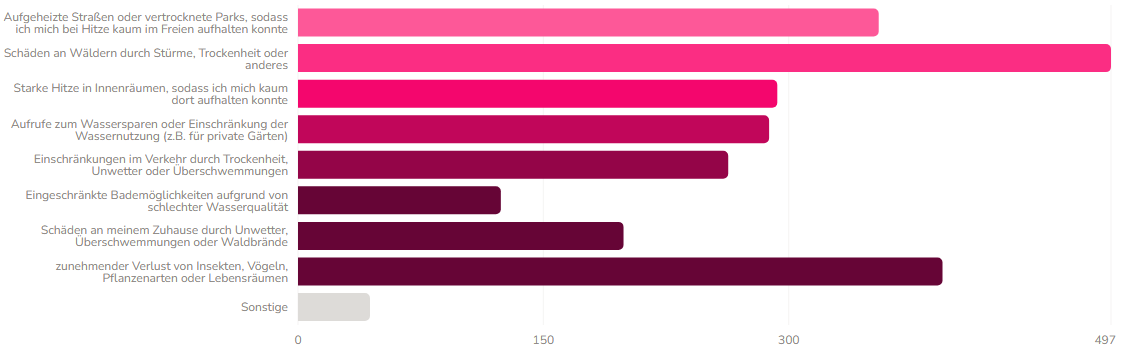 Klimabedingte Veränderungen werden v.a. durch:
Schäden an Wäldern durch Stürme, Trockenheit oder andere Ereignisse (rund 490 Nennungen)
Verlust von Insekten, Vögeln und Pflanzenarten 
aufgeheizte Straßen oder vertrockneten Parks  wahrgenommen
Generell wurden viele Klimawandelereignisse von den Betroffenen angegeben  verdeutlicht die breite Wahrnehmung und Relevanz der Klimafolgen im Alltag
7
Kommentare nach Oberkategorien sortiert: Welche der folgenden Ereignisse haben Sie in Ihrem Zuhause oder in Ihrer Region in den letzten Jahren erlebt?
8
Der Klimawandel kann sich auf die menschliche Gesundheit auswirken. Welche der folgenden Auswirkungen haben Sie bereits persönlich gespürt? N=637
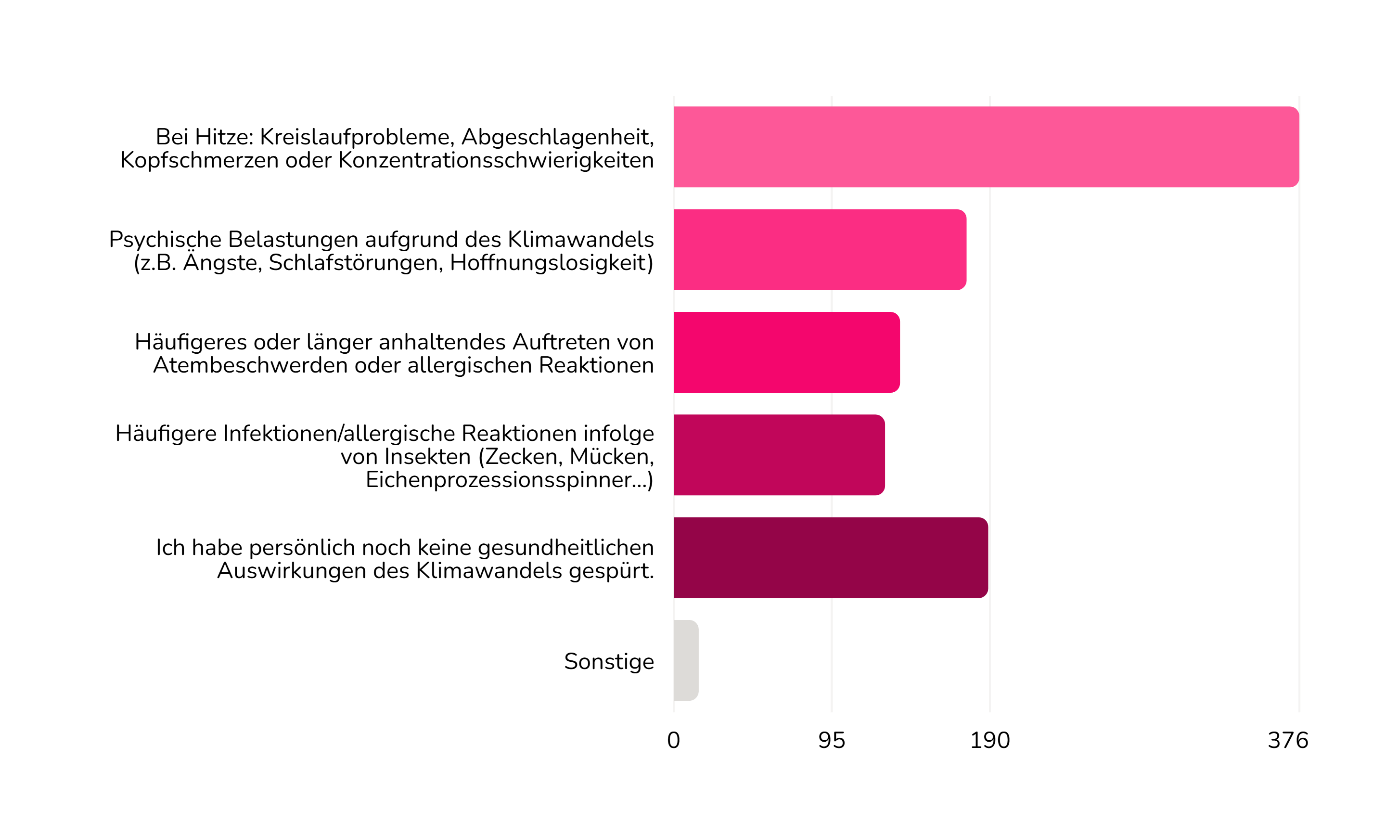 Die meisten der 637 Befragten spüren die gesundheitlichen Auswirkungen des Klimawandels bei Hitze durch Kreislaufprobleme, Abgeschlagenheit oder Kopfschmerzen
9
Häufige Kommentare: Der Klimawandel kann sich auf die menschliche Gesundheit auswirken. Welche der folgenden Auswirkungen haben Sie bereits persönlich gespürt?  N= 637
Kommentare: 

Erhöhter Aufwand für einen wirksamen Sonnenschutz (ständiges Eincremen, Kopfbedeckungen), Vermeidung überhitzter Gegenden, dadurch eingeschränkte Flexibilität bei Freizeitplanung.
Abgeschlagenheit durch den andauernden Regen
Abgeschlagenheit wegen großer Temperaturschwankungen
Urlaub in Waldgegenden, Bergen und Flachland sind durch Erhöhung der Temperaturen anstrengender
Alle zwei Wochen krank
Ausbreitung Wohnraum Zecken
Zukunftssorgen für unsere Kinder und Enkel
Sonnenallergie
Dicke Beine, Sonnenbrand
Hautschädigung durch UV
Was sind Ihre größten Sorgen im Zusammenhang mit den Folgen des Klimawandels in Ihrem Umfeld? Ich mache mir große Sorgen, dass...N= 637
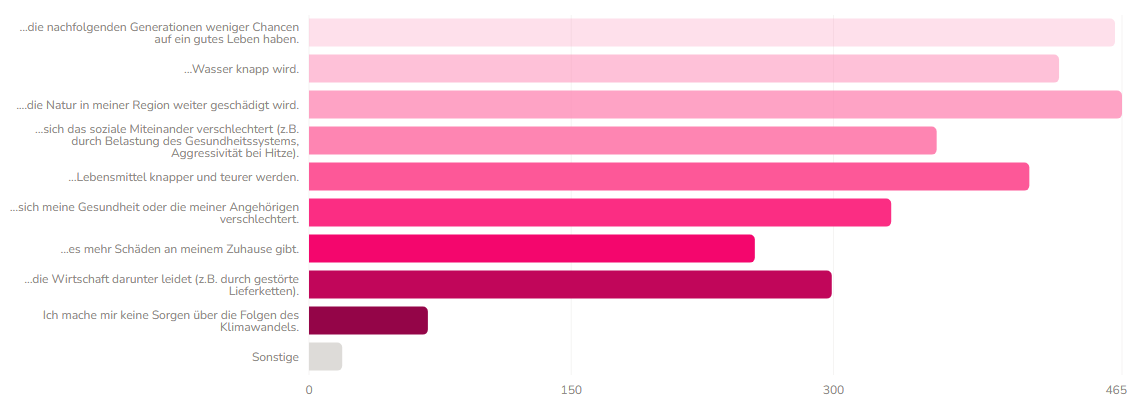 Häufigste Sorgen (Top 3):
1. Zunehmende Naturzerstörung in der eigenen Region
2. Zukunft der nachfolgenden Generationen
3. …Wasser knapp wird.
 Insgesamt wurden von den Befragten viele Sorgen rund um den Klimawandel angegeben.
11
Kommentare nach Oberkategorien sortiert: Was sind Ihre größten Sorgen im Zusammenhang mit den Folgen des Klimawandels in Ihrem Umfeld? Ich mache mir große Sorgen, dass...
12
Besonders vom Klimawandel betroffene Orte
13
Gesamtübersicht: besonders vom Klimawandel betroffene Orte
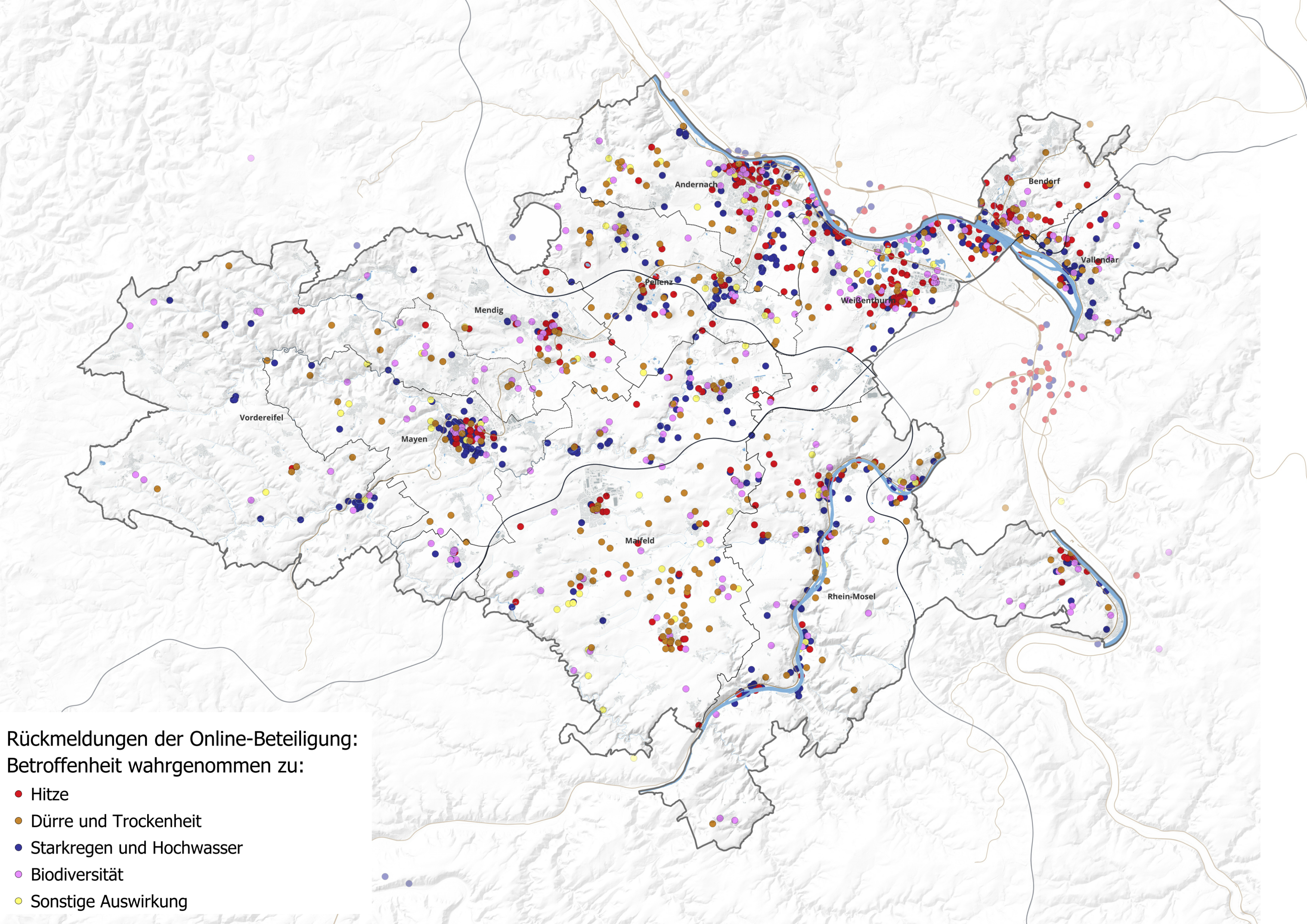 14
Welche Orte sind im Landkreis besonders von Dürre und Trockenheit betroffen?N= 176
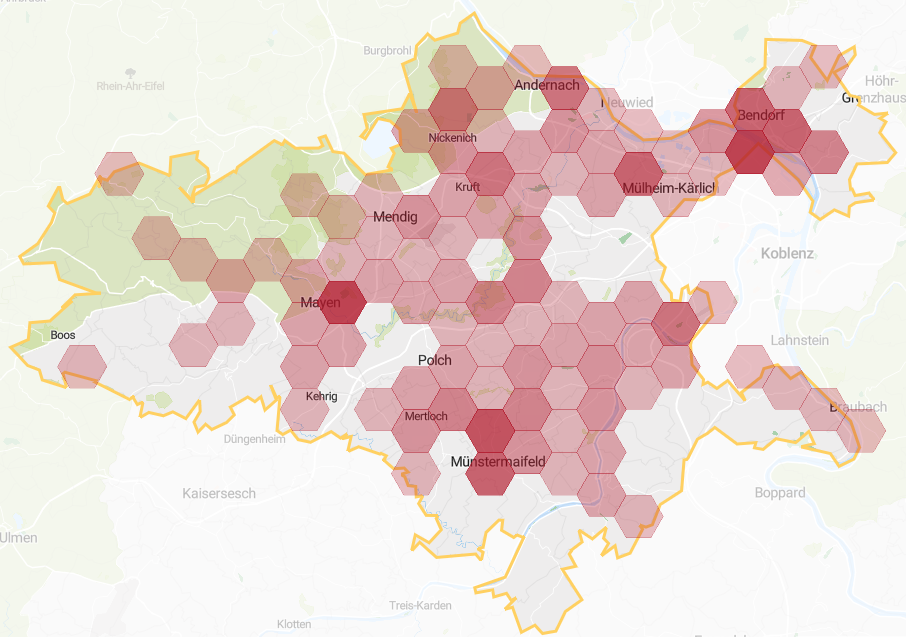 📍 Besonders oft genannte Orte / Regionen:
Maifeld 
Pellenz
Moselregion
Münstermaifeld, Polch, Mertloch
Bendorf, Trimbs, Mayen, Winningen, Kettiger Berg, Ettringen, Niederwerth
15
Kommentare nach Oberkategorien sortiert: Welche Orte sind im Landkreis besonders von Dürre und Trockenheit betroffen?N= 176
16
Kommentare nach Oberkategorien sortiert: Welche Orte sind im Landkreis besonders von Dürre und Trockenheit betroffen?N= 176
Trockenheit / Dürre / anhaltende Trockenperioden in allen Landschaftstypen: Felder, Wälder, Siedlungsräume + häufig in Kombination mit anderen Auswirkungen wie Bodenverkrustung, Erosion, Baumsterben, etc.

„Die Punkte sind überall zu setzen; Manche Gebiete sind schneller und deutlicher betroffen, andere später. Betroffen sind ALLE Orte und Gebiete.“
17
Kommentare nach Kommunen: Welche Orte sind im Landkreis von Dürre und Trockenheit betroffen?
18
An welchen Orten im Landkreis haben Sie bereits einen Verlust der biologischen Vielfalt erlebt? (z.B. weniger Igel, Wildbienen, Bäume...)N= 181
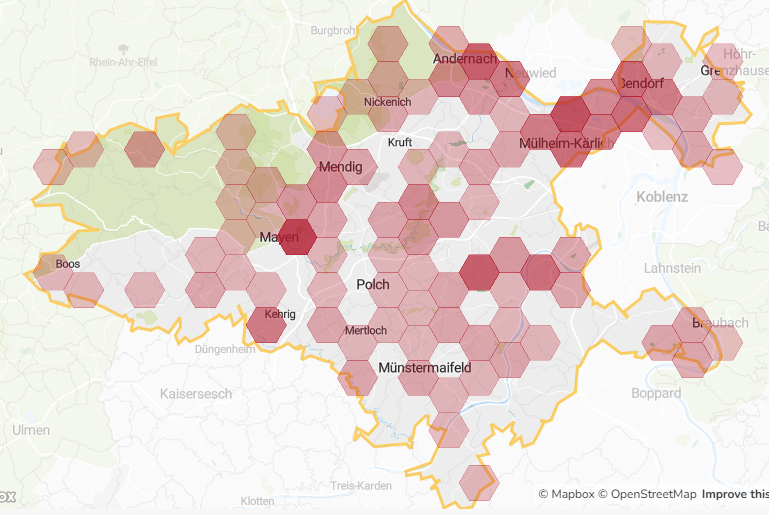 19
Kommentare nach Oberkategorien sortiert: Welche Orte sind im Landkreis vom Biodiversitätsverlust betroffen?N= 181
20
Kommentare nach Kommunen: Welche Orte sind im Landkreis vom Biodiversitätsverlust betroffen?
21
Welche Orte sind im Landkreis besonders von Hitze betroffen?N= 284
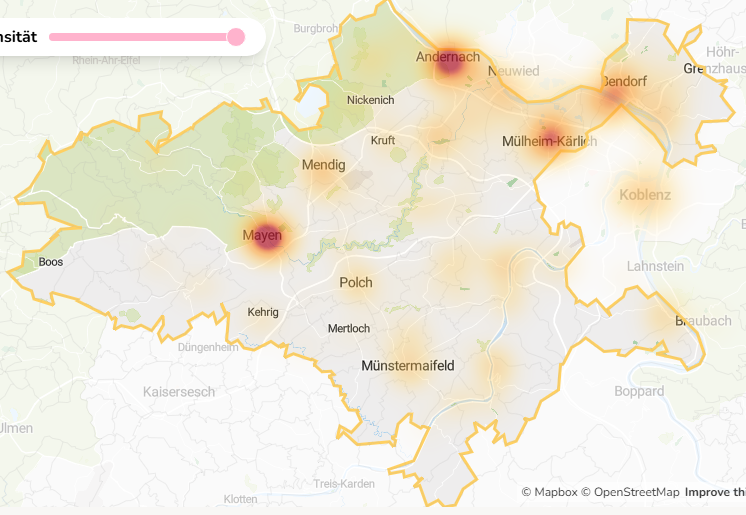 22
Kommentare nach Oberkategorien sortiert: Welche Orte sind im Landkreis besonders von Hitze betroffen? N= 284
23
Kommentare nach Kommunen: Welche Orte sind im Landkreis besonders von Hitze betroffen?
24
Welche Orte sind im Landkreis besonders von Hitze betroffen?N= 284
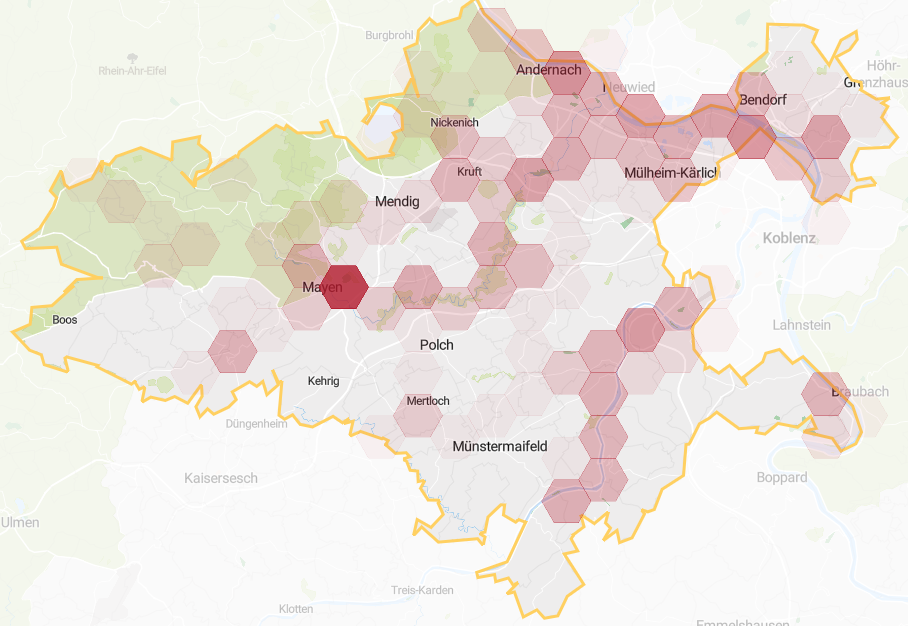 25
Kommentare nach Oberkategorien sortiert: Welche Orte sind im Landkreis besonders von Starkregen und Hochwasser betroffen?
26
Kommentare nach Kommunen: Welche Orte sind im Landkreis besonders von Starkregen und Hochwasser betroffen?
27
Kommentare nach Kommunen: Welche Orte sind im Landkreis besonders von Starkregen und Hochwasser betroffen?
28
Sonstige häufige Kommentare zu der Frage: Haben Sie noch andere Auswirkungen des Klimawandels im Landkreis erlebt?
Schlechte Luftqualität: „Besonders bei Wetterlagen, bei denen Feinstaub etc. lange in den unteren Luftschichten bleibt, kann man an der Hauptstraße in Vallendar kaum atmen. Auf dem Schulweg würden wir uns am liebsten die Nase zuhalten, es ist echt kaum zu ertragen.“


„Viel zu frühes Blühen bzw. Austreiben von Pflanzen, bereits im Februar, die dann in Frostnächten erfrieren; Pflanzen blühen 1 Monat früher.“

„Früher gab es mehr Schnee. Oft schon im November. Heute schneit es mit Glück nur einmal im Februar. Zukünftig werden wir wohl komplett darauf verzichten müssen.“

„Bildung von Blaualgen im Gewässer.“

„Stürme mit heftigen Böen.“
29
Auswertung nach Kommunen: Sonstige Auswirkungen des Klimawandels…
30
Vorsorge und Anpassung
31
Welche der folgenden Maßnahmen haben Sie persönlich ergriffen, um sich vor Schäden und Beeinträchtigungen durch Hitze, Unwetter, Hochwasser zu schützen? N= 488
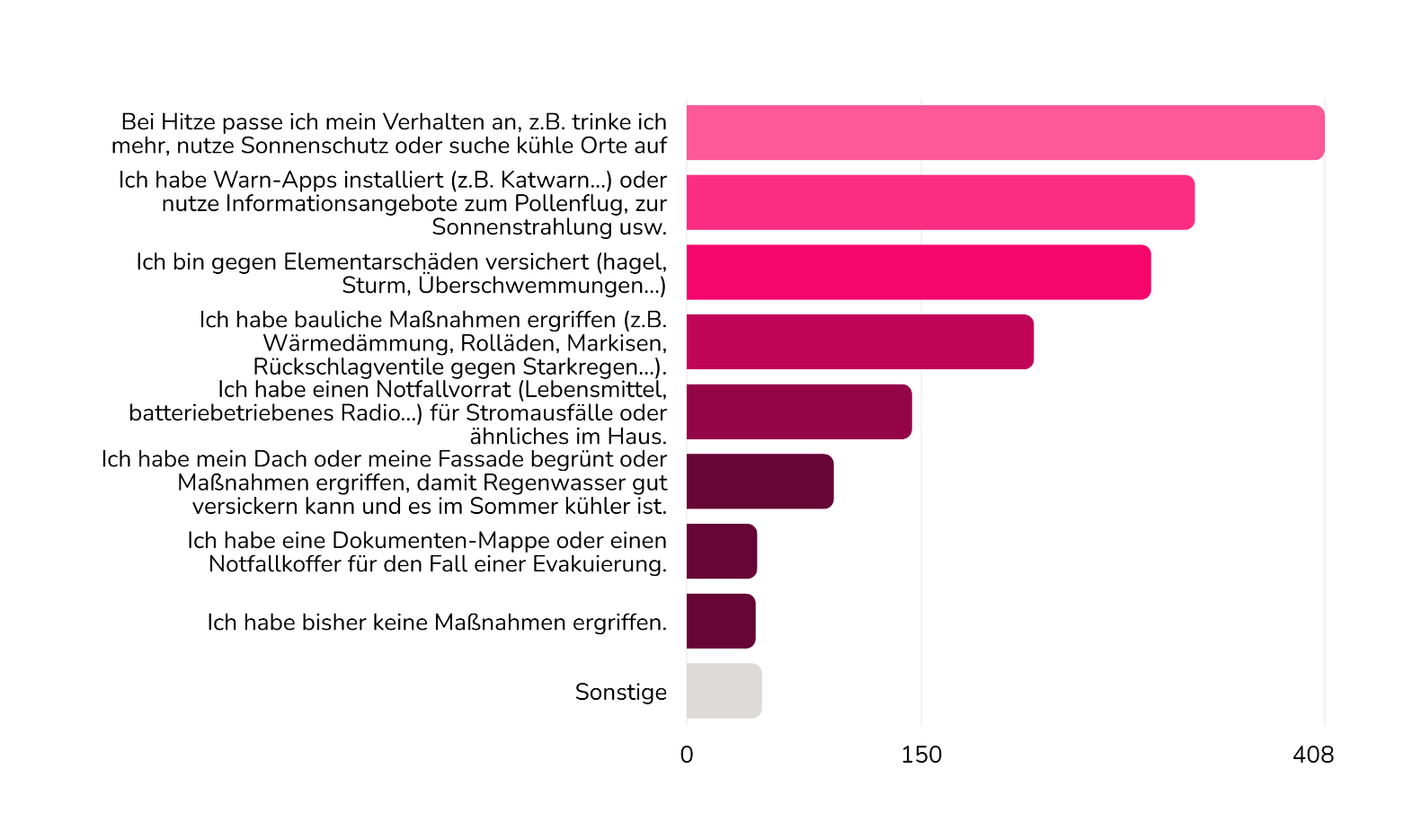 1. kurzfristige, einfach umsetzbare Anpassungen im Alltag wie Sonnenschutz oder Trinkverhalten bei Hitze
2. Warn-Apps installiert
3. Hausbesitzer haben ihr Haus versichert und tlw. durch bauliche Maßnahmen angepasst

 Vorsorgemaßnahmen für den Katastrophenfall, wie das Anlegen eines Notfallvorrats o.ä. bisher kaum getroffen
32
Kommentare nach Oberkategorien sortiert: Welche der folgenden Maßnahmen haben Sie persönlich ergriffen, um sich vor Schäden und Beeinträchtigungen durch Hitze, Unwetter, Hochwasser zu schützen?
Aa = Klimaschutz
33
Was sollte Ihre Gemeinde/Stadt aus Ihrer Sicht für die Klimaanpassung tun? N= 492
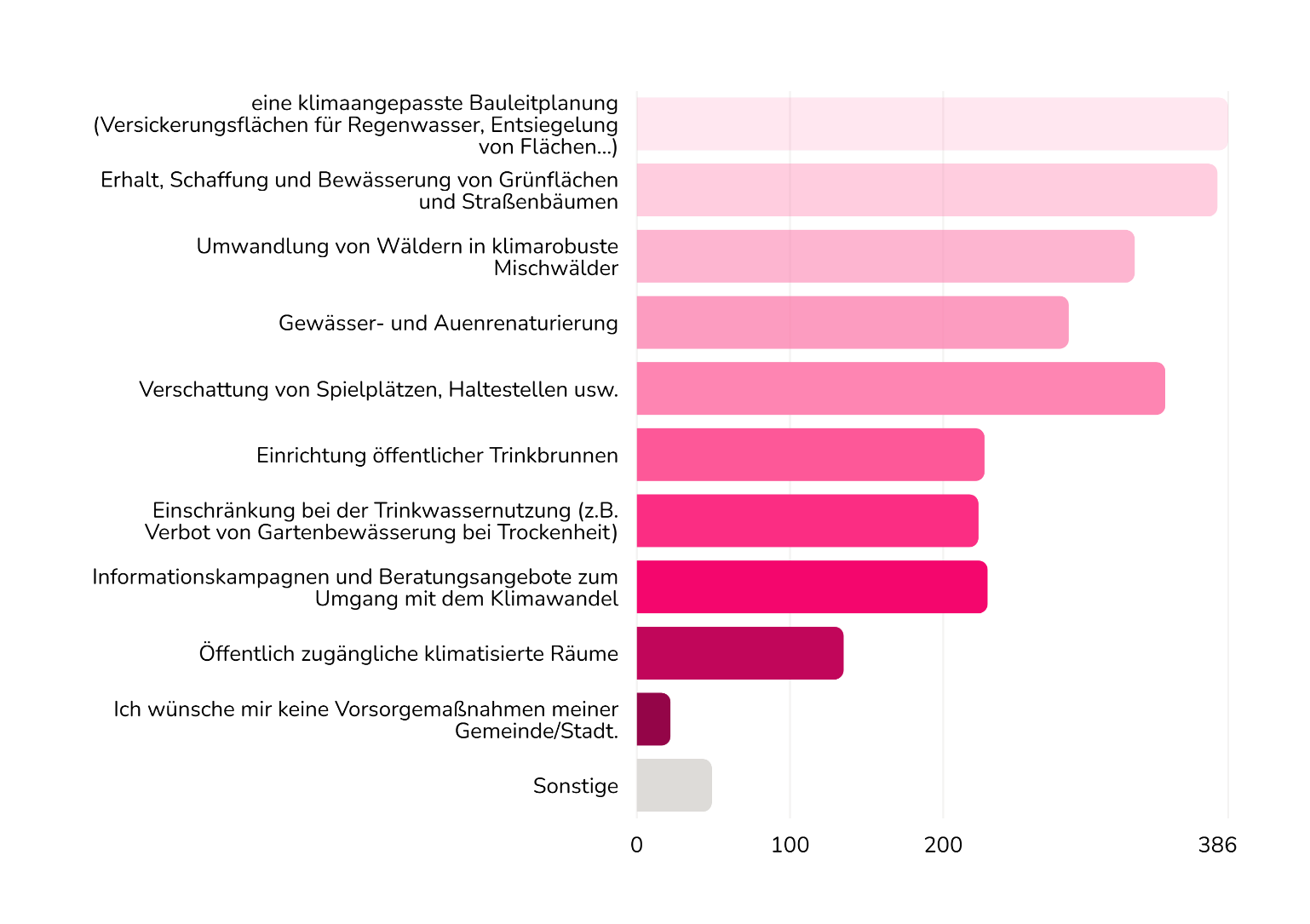 Eine klimaangepasste Bauleitplanung (Versickerungs- und Entsiegelungsflächen schaffen)
Erhalt, Schaffung und Bewässerung von Grünflächen und Straßenbäumen 
Verschattung von Spielplätzen, Haltestellen usw.
34
Kommentare nach Oberkategorien sortiert: Was sollte Ihre Gemeinde/Stadt aus Ihrer Sicht für die Klimaanpassung tun? N= 492
Aa = Klimaschutz
35
Kommentare nach Oberkategorien sortiert: Was möchten Sie uns sonst noch mitteilen?  N= 157
Aa = Klimaschutz
36
Auswertung nach Kommunen: Was möchten Sie uns sonst noch mitteilen?
37